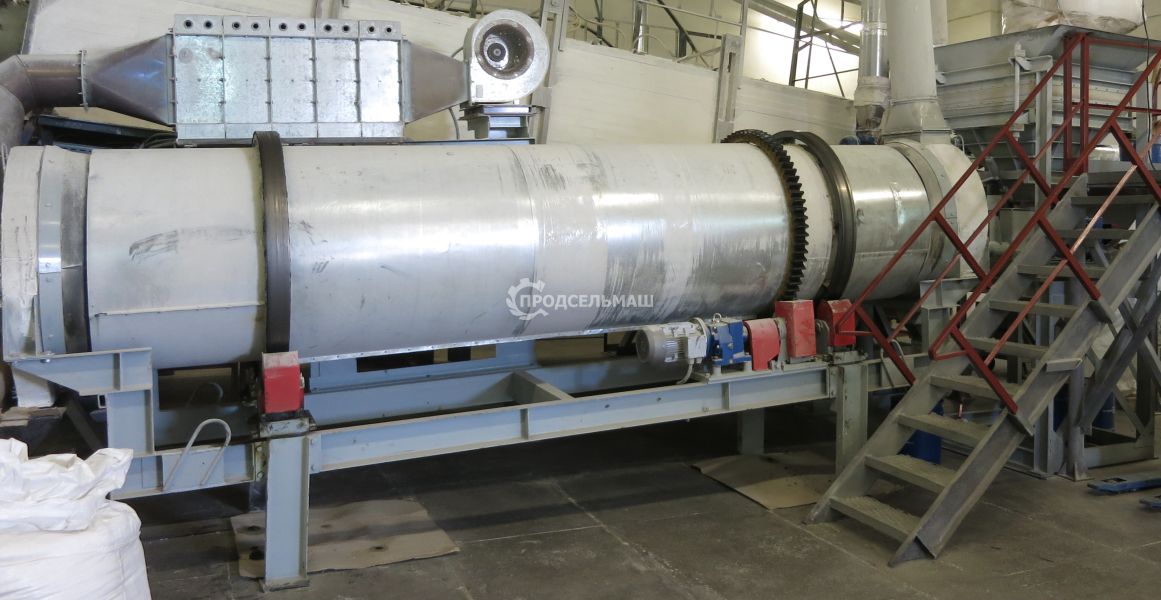 ГАПОУ КК«Новороссийский колледж строительства и экономики»
Тема урока «Сушка»
Дисциплина «Тепломассообмен»
Преподаватель Брагина Елена Николаевна
Цель
Изучить процесс сушки и его практическое применение
2
Задачи
Иметь представление о выборе методов сушки
Понимать сущность процесса сушки
Знать оборудование для процессов сушки
3
Содержание
1. Общие понятия сушки
2. Статика сушки
3.Свойства влажного воздуха
4. Материальный и тепловой балансы сушки
5. Устройство сушилок
4
1. Общие понятия сушки
5
6
7
8
Принципиальные схемы сушки
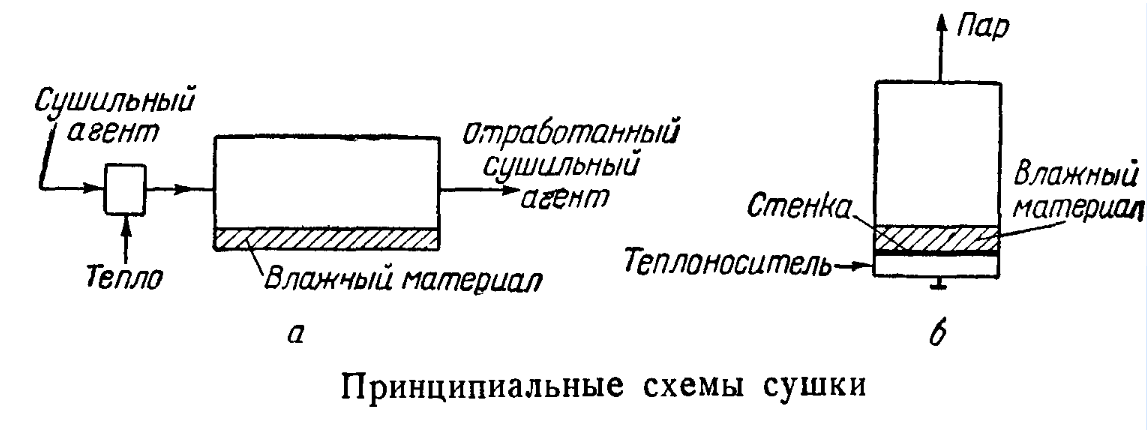 9
2. Статика сушки
При сушке процесс передачи вещества из одной фазы в другую (испарение жидкости) сопровождается процессом теплопередачи, при этом температуры фаз не одинаковы.
 Количество тепла, передаваемое от газообразного сушильного агента к жидкости путем конвекции при температуре газа t, превышающей температуру q материала (жидкости), составит:


Kоличество испаряющейся жидкости определяется уравнением рассматриваемым ниже:
10
Это количество жидкости  переходит в виде пара  в газовую фазу и передает от жидкости к газу тепло, соответствующее теплоте испарения жидкости. 



где r —теплота испарения;

р*-— давление пара над жидкостью (при температуре q ); 

р   —парциальное давление пара в газовой фазе.
11
Статика сушки
Всего передается тепла от газа к жидкости


причем это тепло расходуется на нагревание жидкости.
По мере нагревания жидкости ee температура t и давление пара р* возрастают.
 В соответствии с этим Q1 будет уменьшаться, a Q2 увеличиваться
12
Очевидно, наступит момент, когда Q1 будет равно Q2 и Q = 0, 
тепло, получаемое жидкостью от газа путем конвекции, будет возвращаться газу в виде теплоты испарения жидкости.
 После этого дальнейшее нагревание жидкости станет невозможным, и будет происходить испарение ее при постоянной температуре (а следовательно, при постоянном р*) до тех пор, пока не испарится вся жидкость.
Температура, принимаемая жидкостью при испарении ее после достижения теплового равновесия, называется температурой мокрого термометра и обозначается tM.
13
3.Свойства влажного воздуха
14
15
4. Материальный и тепловой балансы сушки
Пусть количество влажного материала, поступающего в сушилку, равно G1 кг/с, а его влажность W1 вес. долей.
 В результате сушки получается G2 кг/с высушенного материала (влажностью w2 вес. долей) и W кг/с испаренной влаги.
Тогда материальный баланс по всему количеству вещества выразится равенством:


Баланс по абсолютно сухому веществу, количество которого не меняется в процессе сушки
16
Из этих уравнении определяют количества высушенного материала G и испаренной влаги W.
Для теплового расчета сушилки необходимо знать расход воздуха на сушку, который определяется из баланса влаги.
Если на сушку расходуется L кг абсолютно сухого воздуха, причем влагосодержание влажного воздуха на входе в сушилку х0 кг/кг сухого воздуха, а на выходе из сушилки х2 кг/кг сухого воздуха, то с воздухом поступает Lx0 , кг влаги. 
Из материала испаряется W кг влаги.
17
С отработанным воздухом уходит Lx2 кг влаги.
Следовательно, баланс влаги в сушилке выражается равенством


откуда расход воздуха составляет;

Удельный расход воздуха
18
5. Устройство сушилок
19
20
21
Камерные сушилки
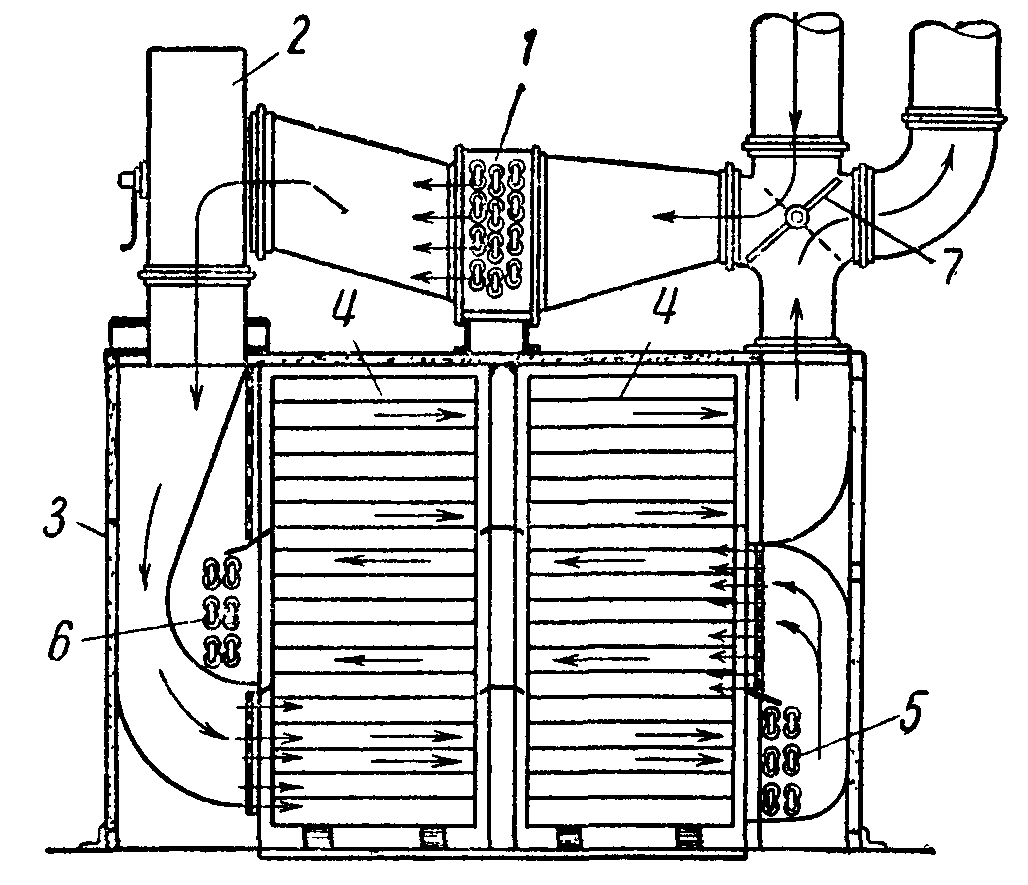 Разновидностью камерных сушилок является шкафная воздушно-циркуляционная сушилка, работающая с промежуточным подогревом и рециркуляцией части воздуха.
22
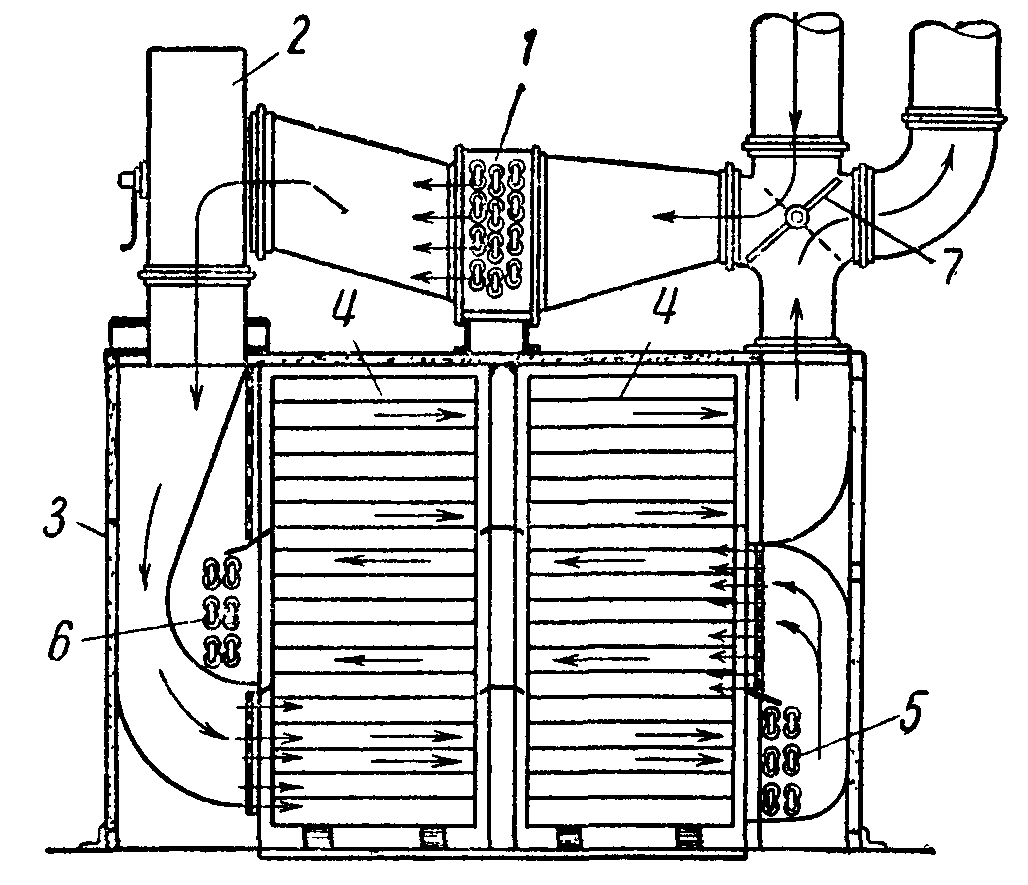 Нагретый в воздухо-подогревателе 1 воздух подается вентилятором 2 в нижнюю часть камеры 3 сушилки и проходит в горизонтальном направлении (слева направо) между противнями с высушиваемым материалом, установленными на вагонетках 4.
23
Туннельные (коридорные) сушилки
24
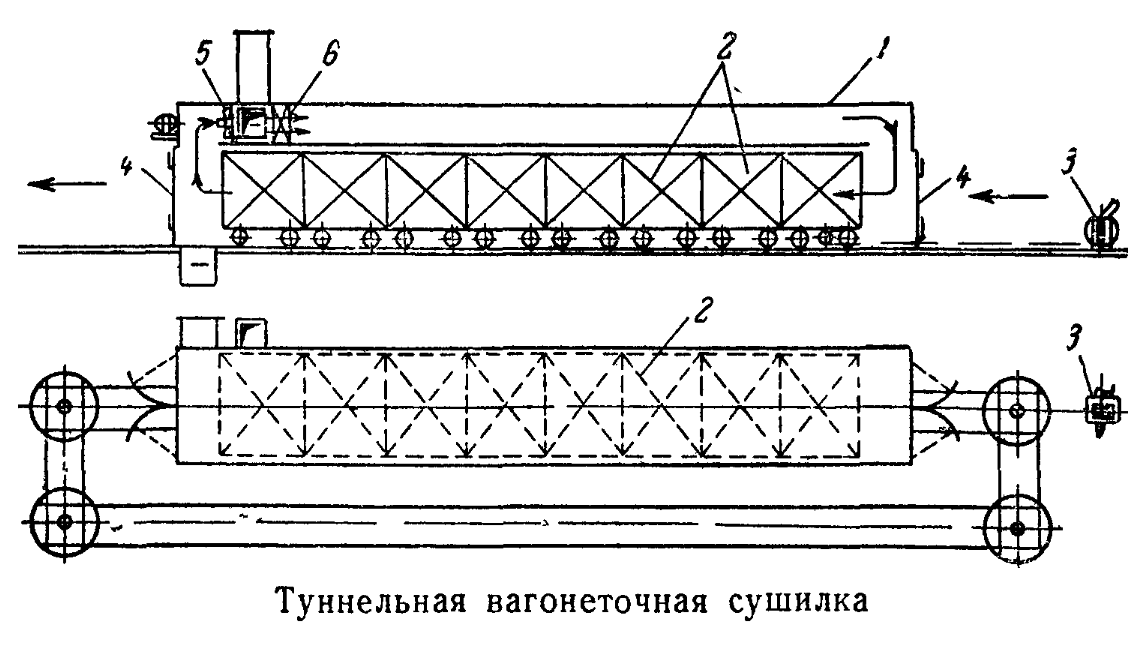 25
26
Ленточные сушилки
Основной частью ленточной сушилки  является горизонтальная бесконечная лента 1, которая движется в камере 2. 
Материал поступает с одного конца ленты и сбрасывается а высушенном виде с другого ее конца.
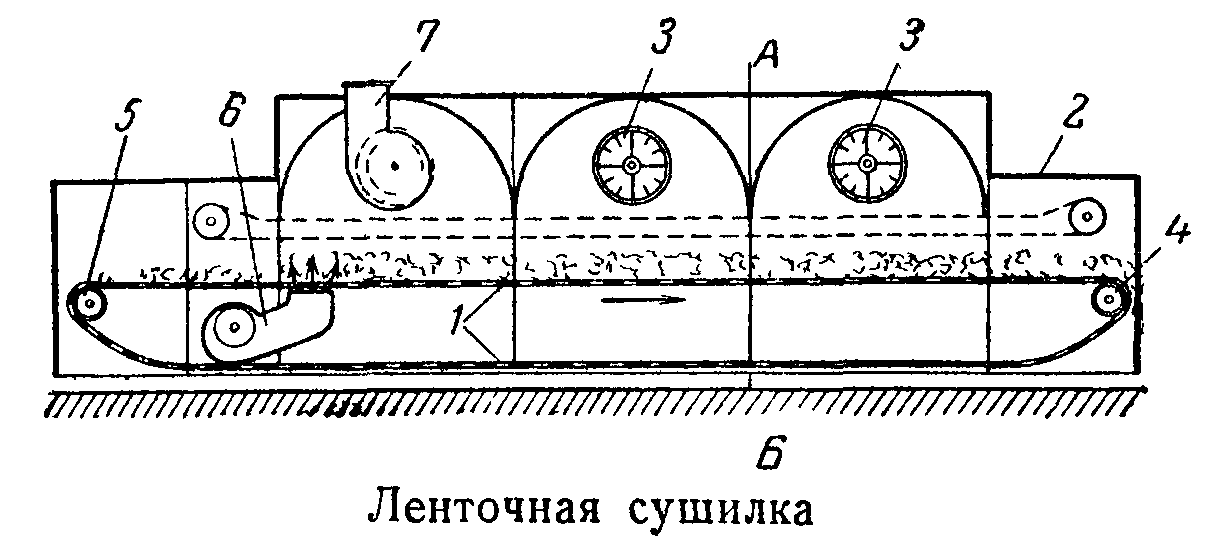 27
Барабанные сушилки
Барабанные сушилки представляет собой цилиндрический наклонный барабан 4 с двумя бандажами 3, которые при вращении барабана катятся по опорным роликам 6.
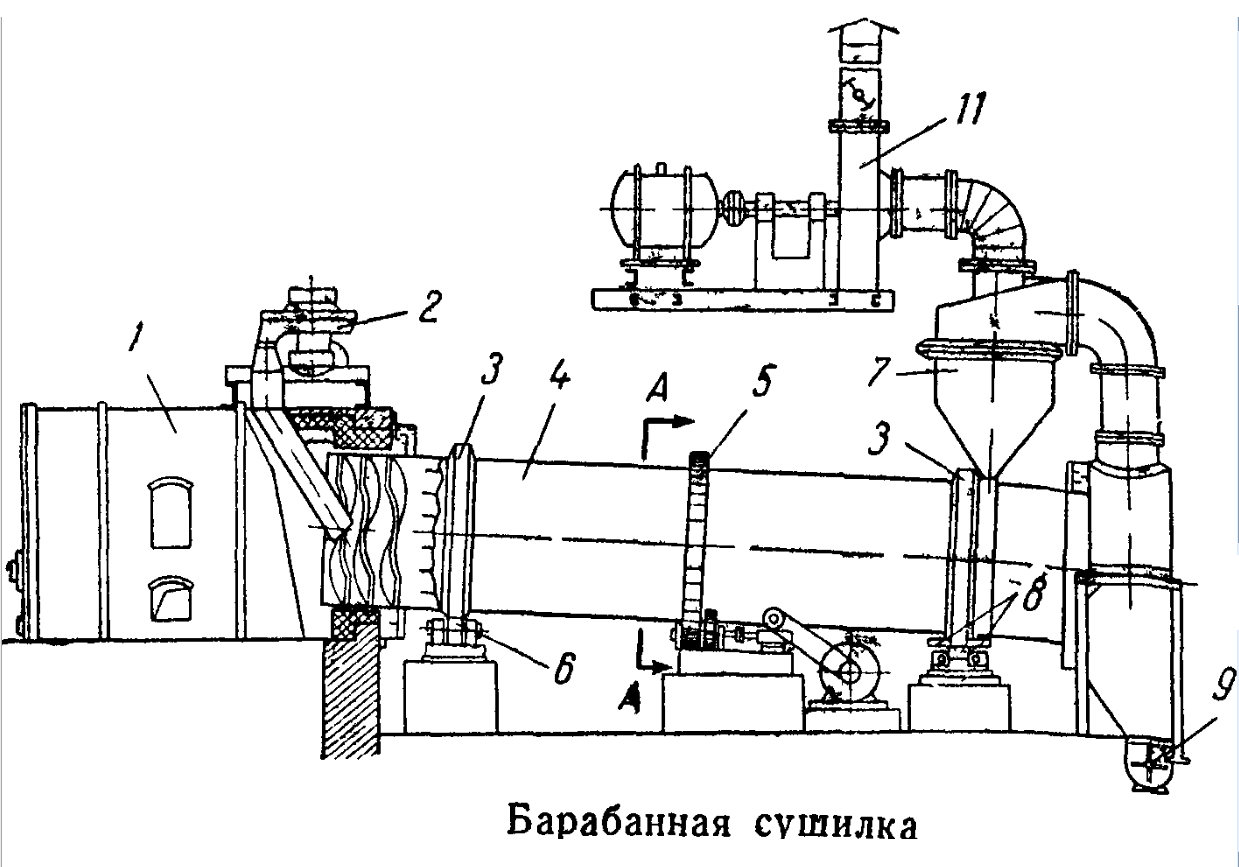 28
Обычно в барабанных сушилках материал и сушильный агент движутся прямотоком, благодаря этому предотвращается пересушивание  и унос материала с топочными газами.
29
Сушилки с кипящим (псевдоожиженным) слоем
Эффективная сушка многих материалов возможна в кипящем слое.
Принципиальная схема сушки топочными газами в кипящем (псевдо-ожиженном) 
	слое показана 
	на рисунке.
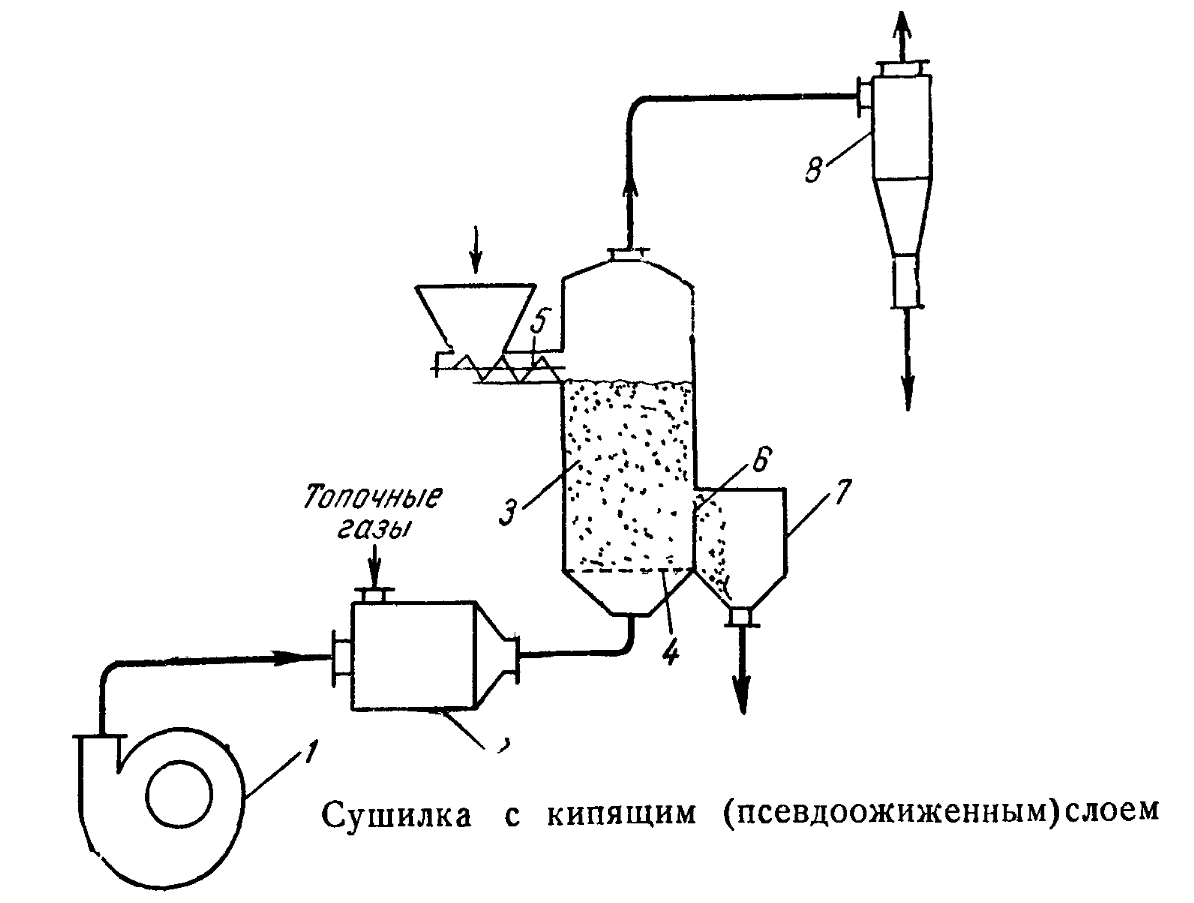 30
Вопросы
1. Объясните сущность процесса сушки.
2. Перечислите виды сушильных агентов.
3. Напишите формулу материального баланса сушки.
4. Как по диаграмме Рамзина определить количество воздуха, необходимого для сушки?
5. Напишите формулу для расчета скорости сушки.
31
Литература
1 Савиновских А.Г. Основы технической термодинамики[Электронный ресурс]: учебное пособие для СПО/ Савиновских А.Г., Коробейникова И.Ю., Новикова Д.А.—доступа: http://www.iprbookshop.ru/86069.html.— ЭБС «IPRbooks»
32